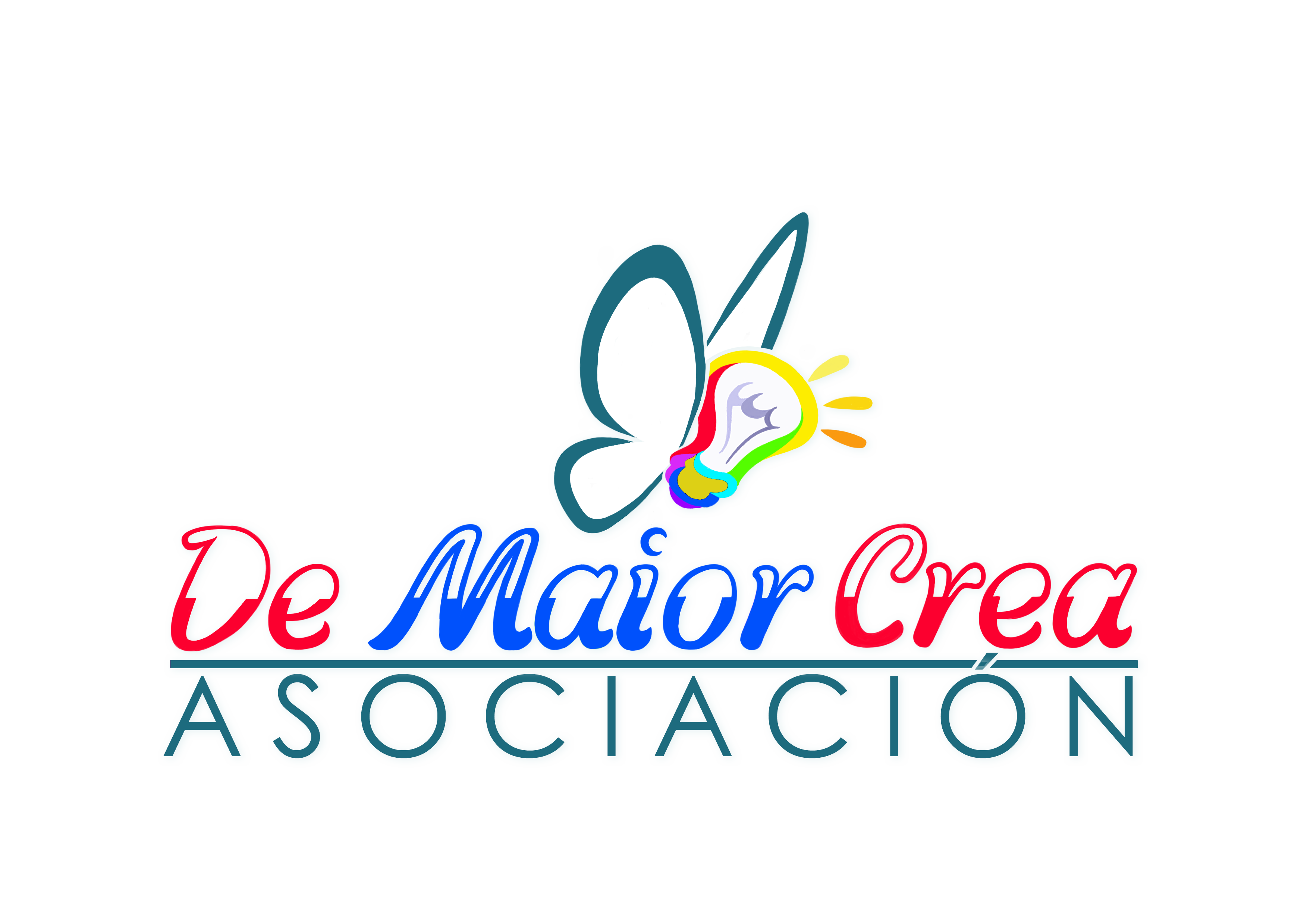 MEMORIA 2022-2023-2024
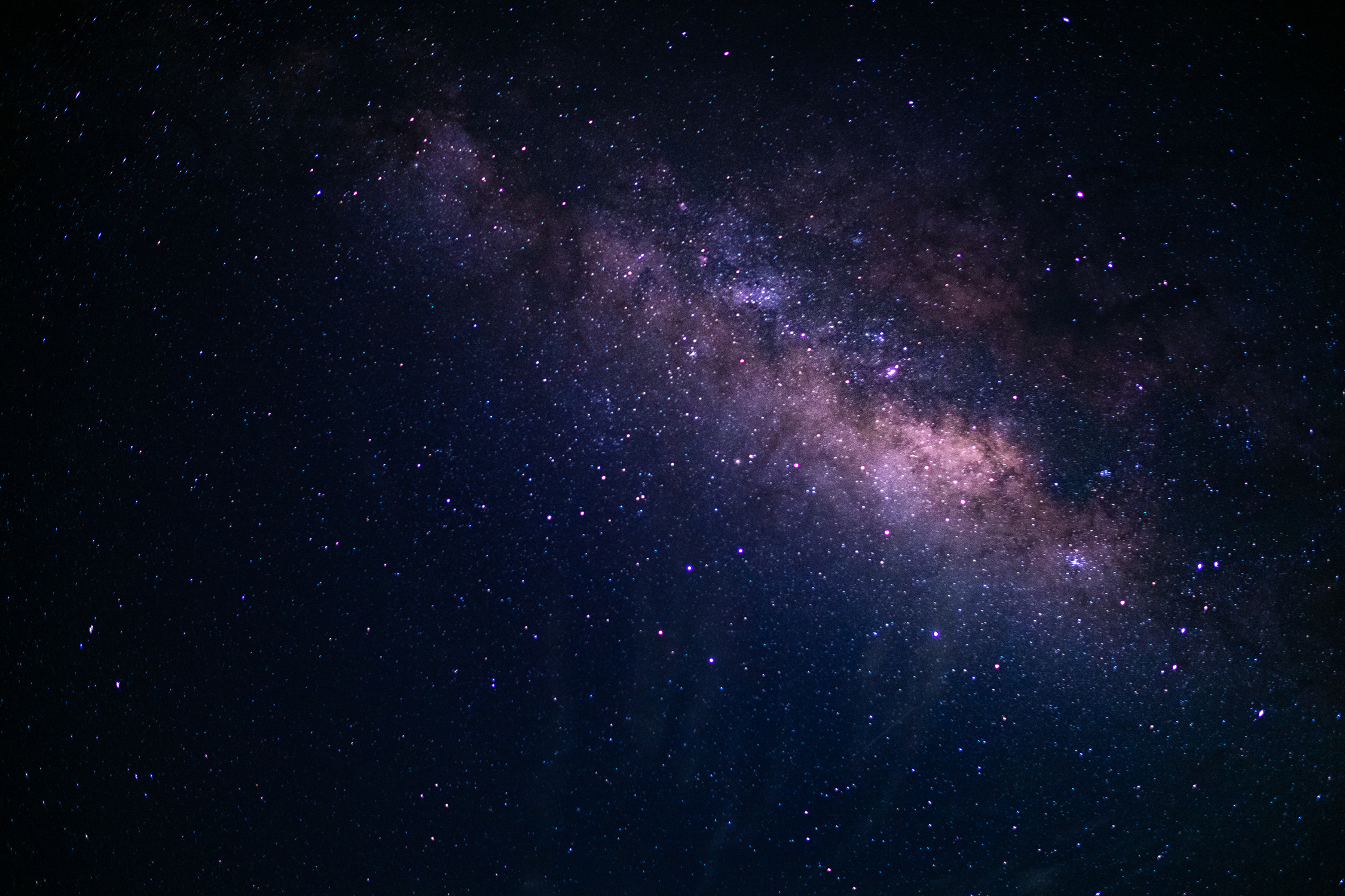 2022

Constitución de la Asociación 
8 de julio  
Elaboración documento planteamiento DMC 
“Future Lab”
Creación dirección correo electrónico 
demaiorcrea.asociación@gmail.com


setiembre
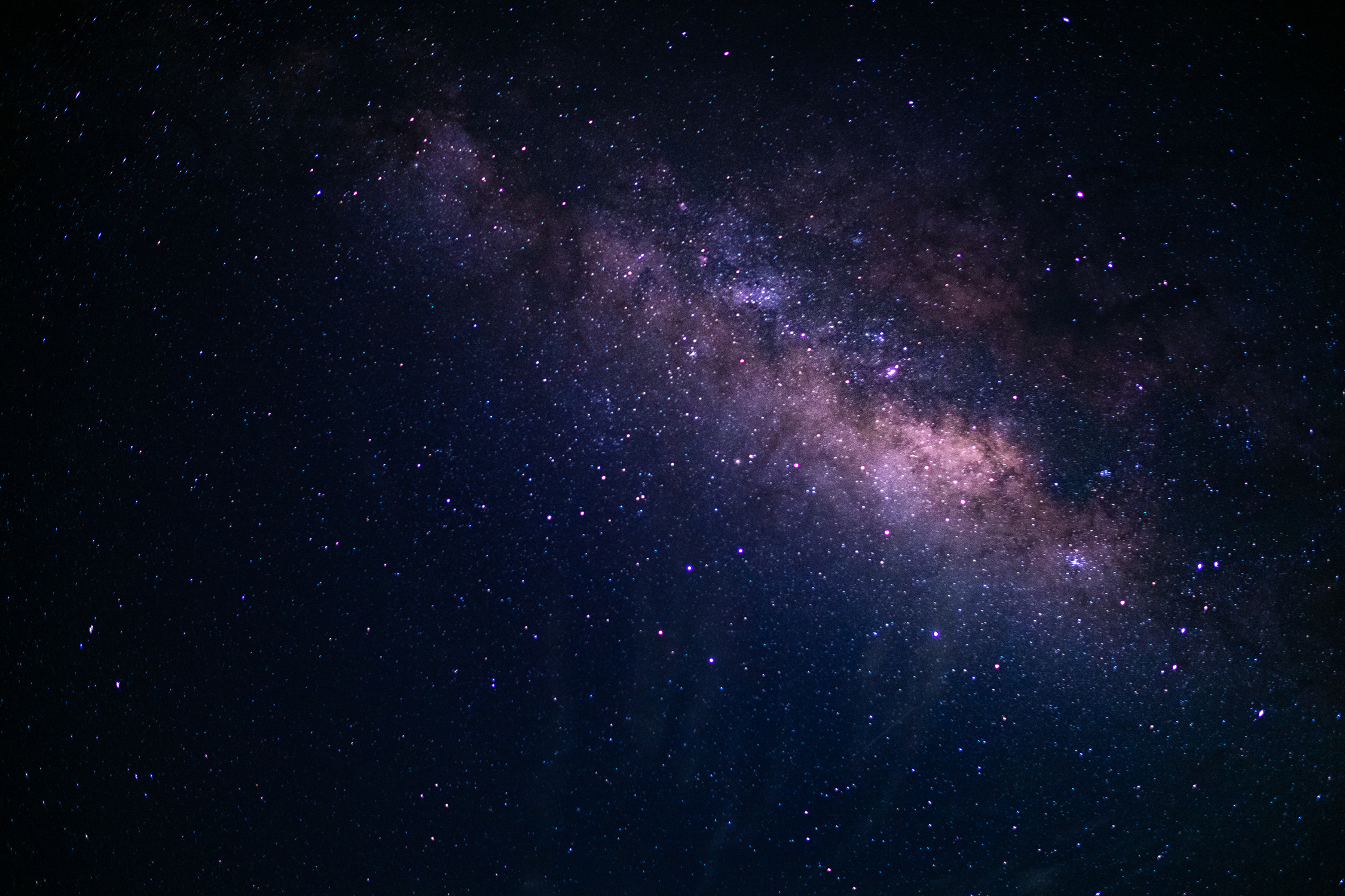 2022
Creación logo Asociación DMC
Propuesta actividad “Teatro espontáneo”.
			






Reunión de la Junta Directiva: incorporación socios
octubre
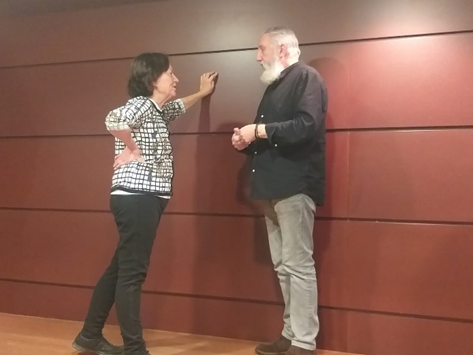 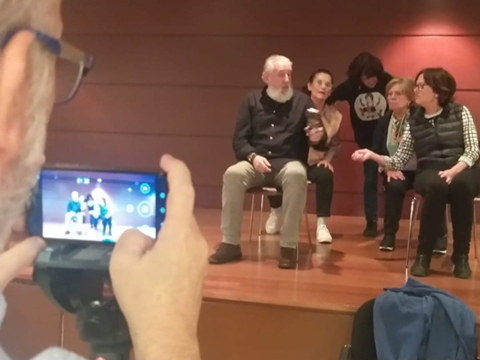 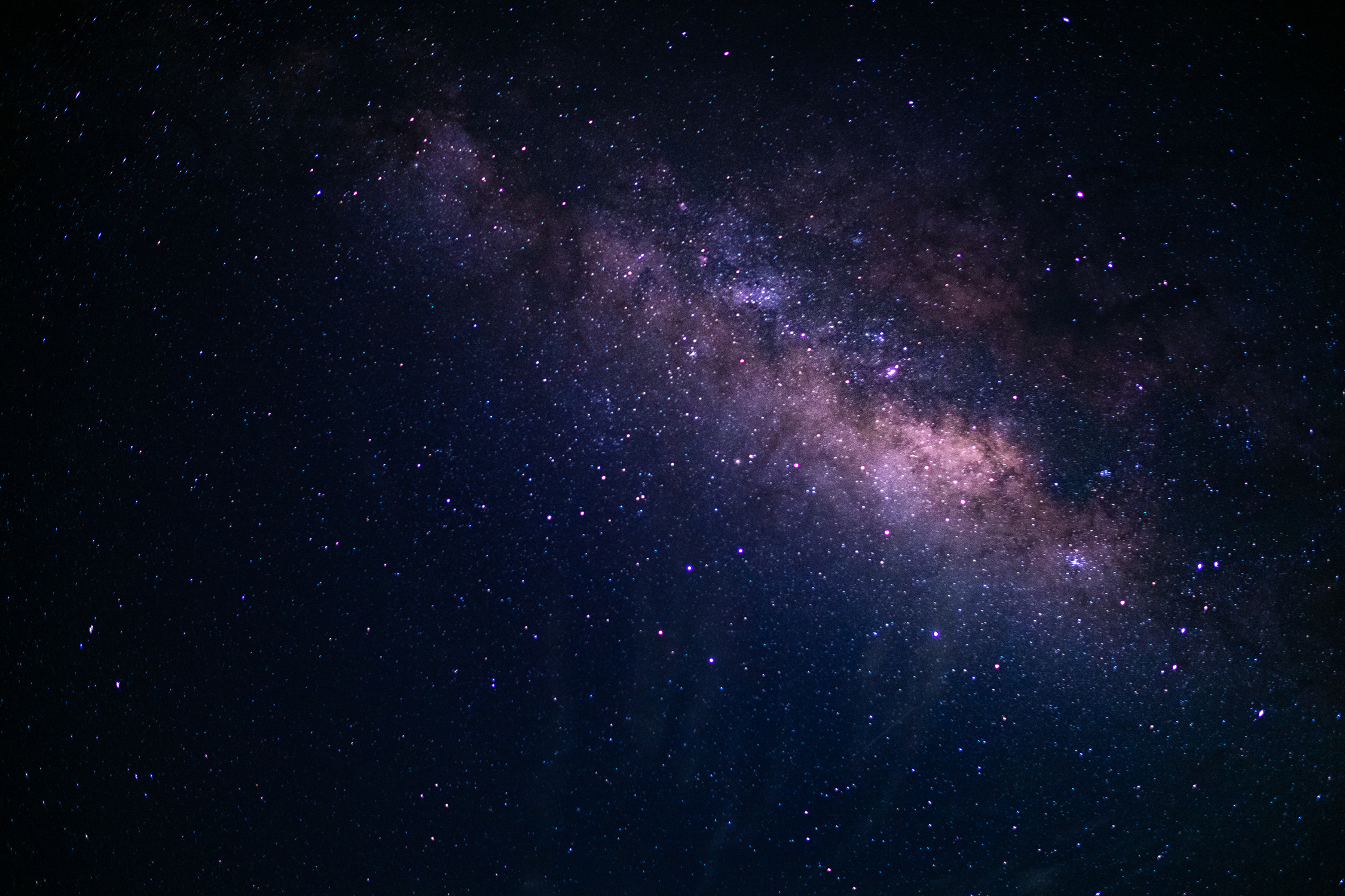 2022
Inicio preproducción corto sobre 
Curros Enríquez
			






Reunión asamblea General: Nombramiento nueva Junta Directiva
octubre
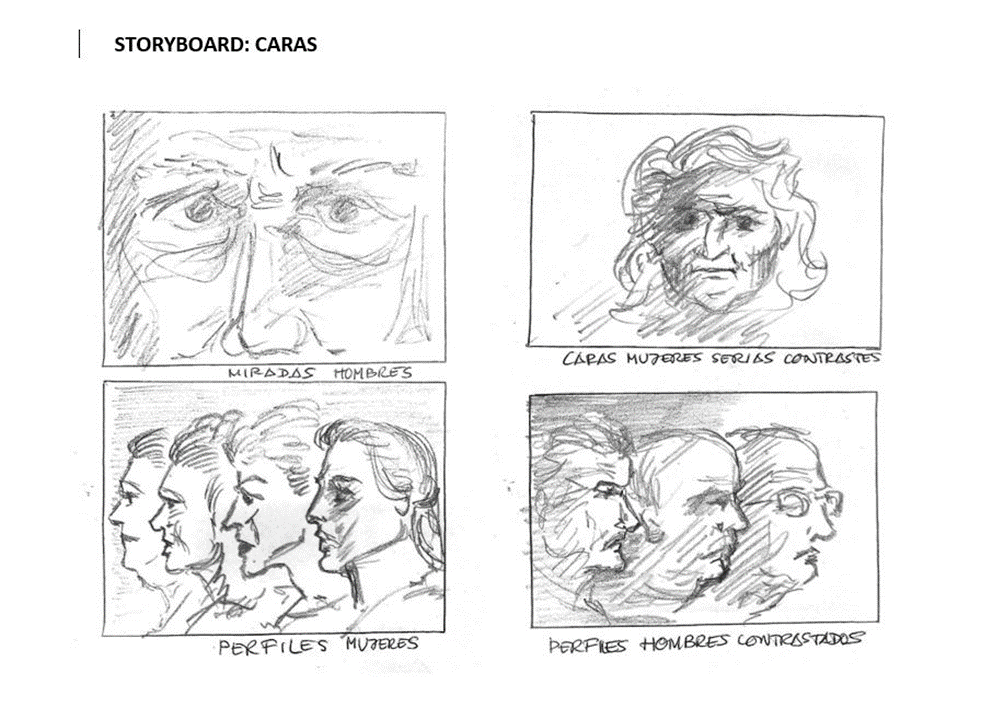 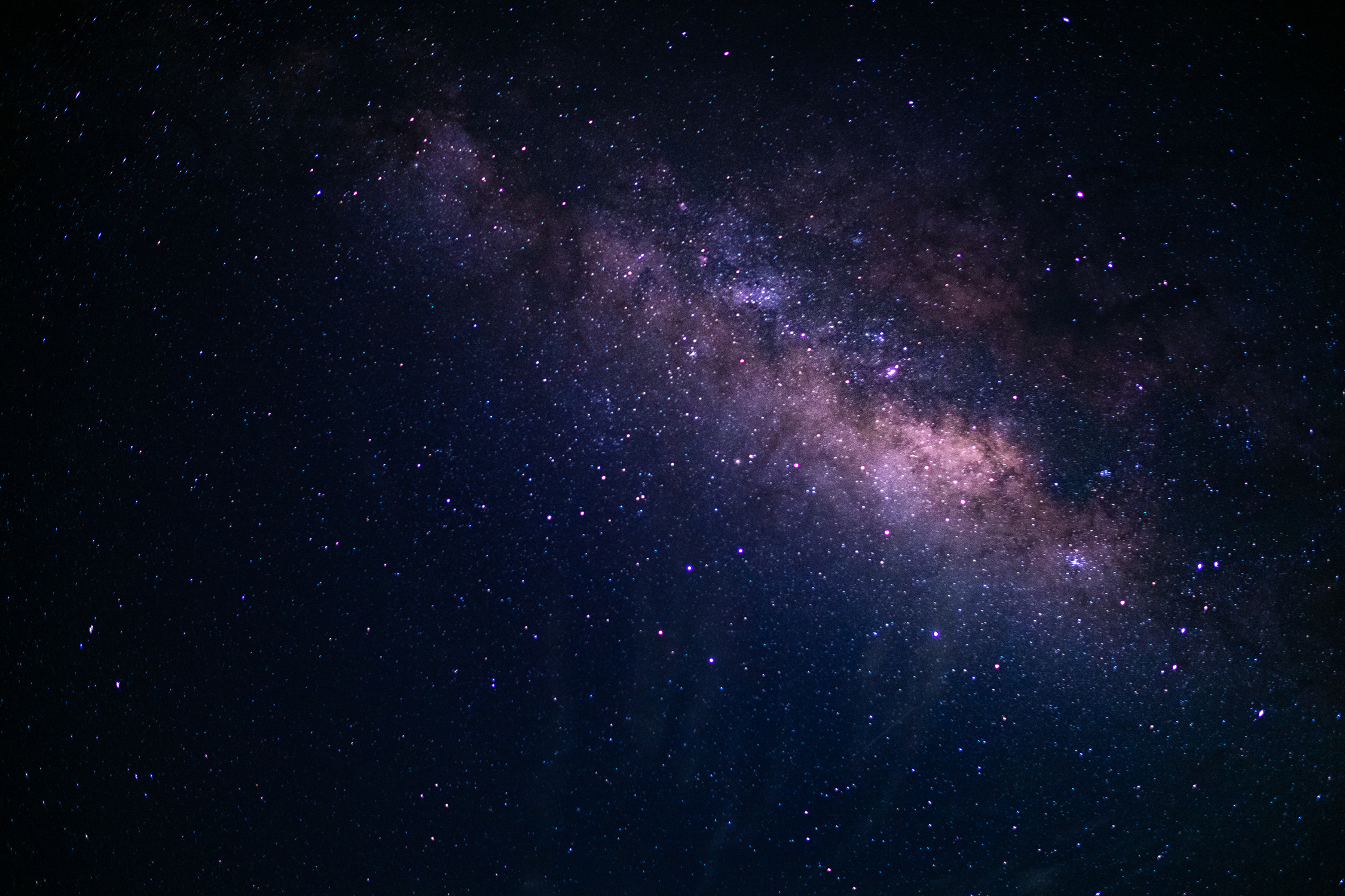 2022
                                 

				Inicio obradoiros 
				De Maior Crea                   					con el Concello de A Coruña			


              octubre noviembre
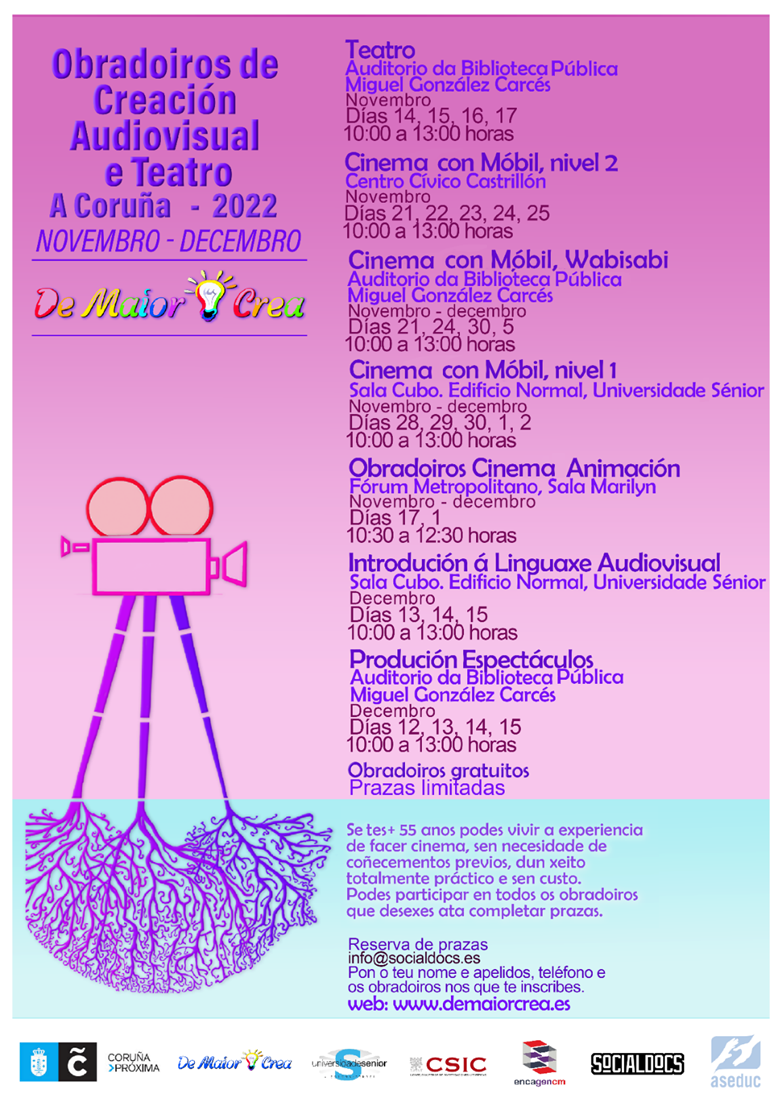 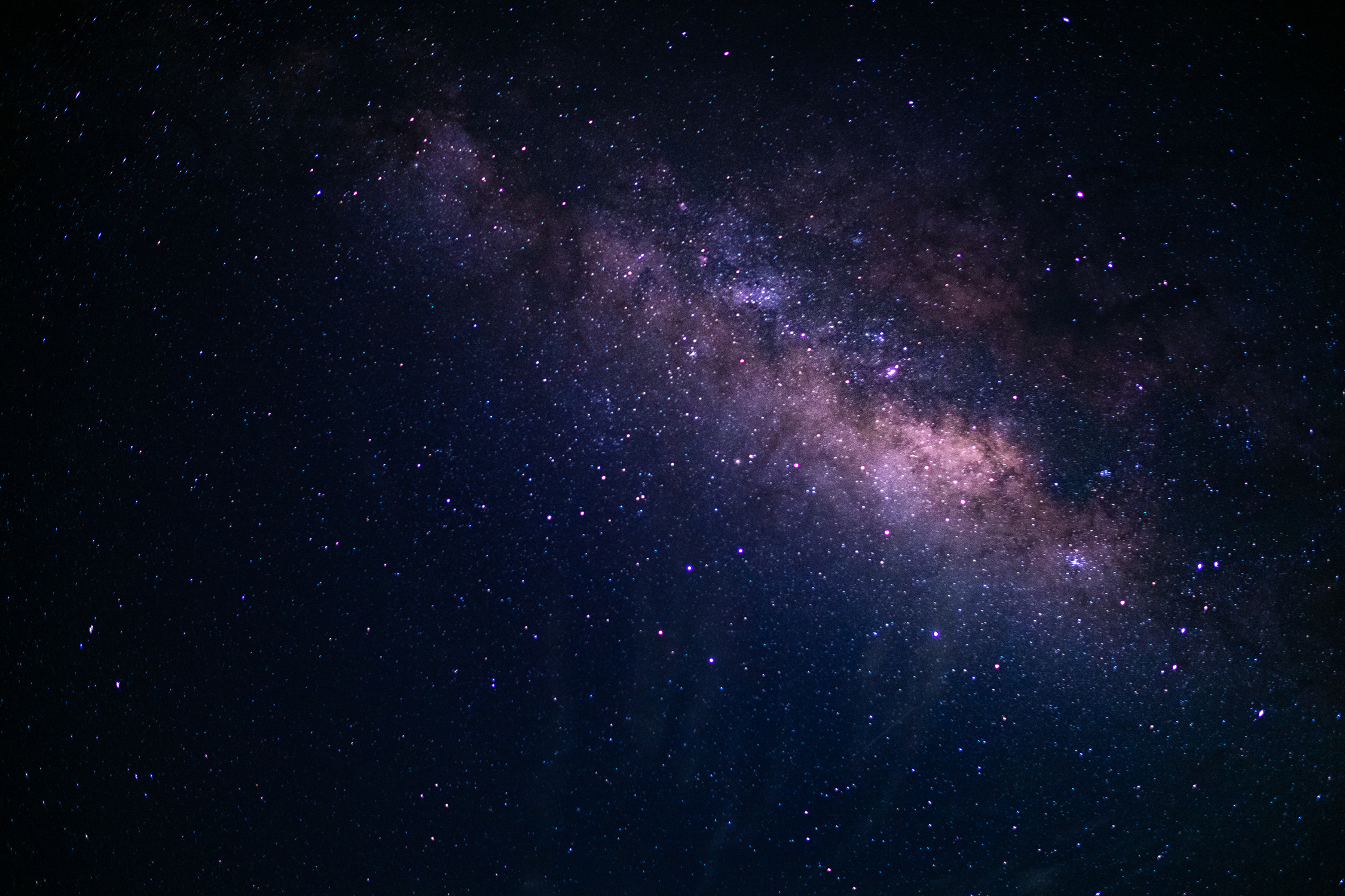 2022
Presentación de la Asociación en el CSIC
Seminario final de transferencia de resultados envejecimiento activo, vida y genero: 
combatiendo la discriminación por edad y sexo (gendered ageism)
Mesa 4. El papel de las organizaciones de la sociedad civil en el 
combate contra el edadismo generizado
Modera: Gloria Fernández-Mayoralas y Rocío Fernández-Ballesteros 
-Pilar Rodríguez (Fundación Pilares)
-Manolo Gómez (Proyecto De Mayor Crea)
-Vicky Zunzunegui (Asociación Plataforma por la Dignidad)
-Araceli Fuentes (Proyecto SENES. Distrito Salamanca)
-Isabel Martínez Lozano (HelpAge) / Inma Ruiz (UDP)
-Juan Manuel Martínez (CEOMA)
Presentación de la Asociación DMC y el proyecto: 
Ágora Laboratorio de Futuro- Diseñando el futuro de una sociedad longeva.
24 noviembre
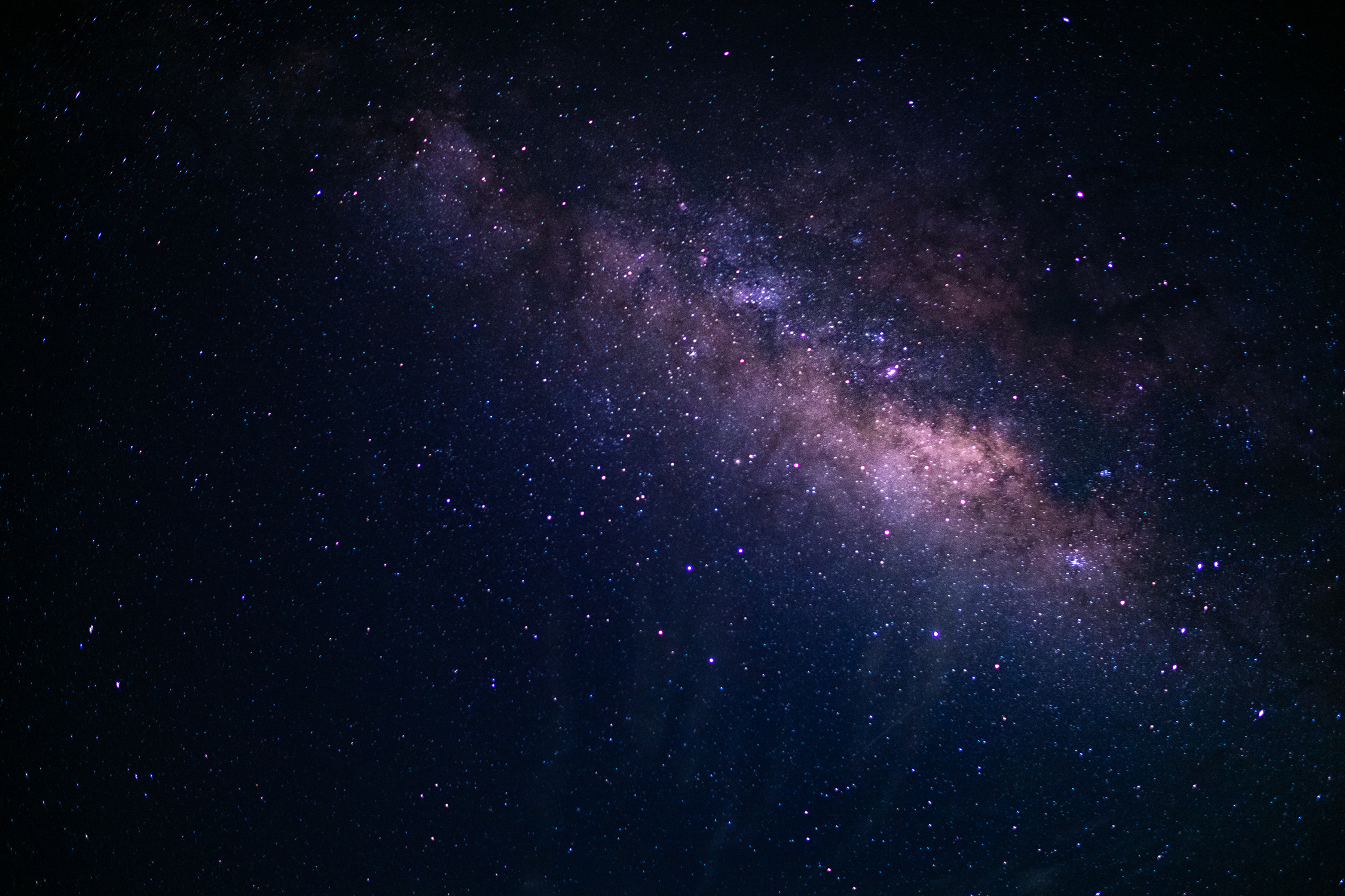 2022
Jornada de Transferencia de Experiencias. 











 diciembre
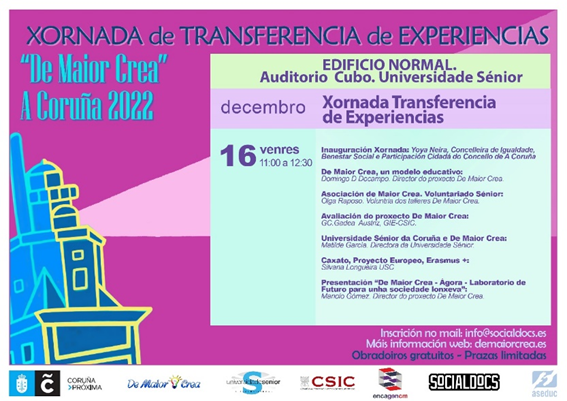 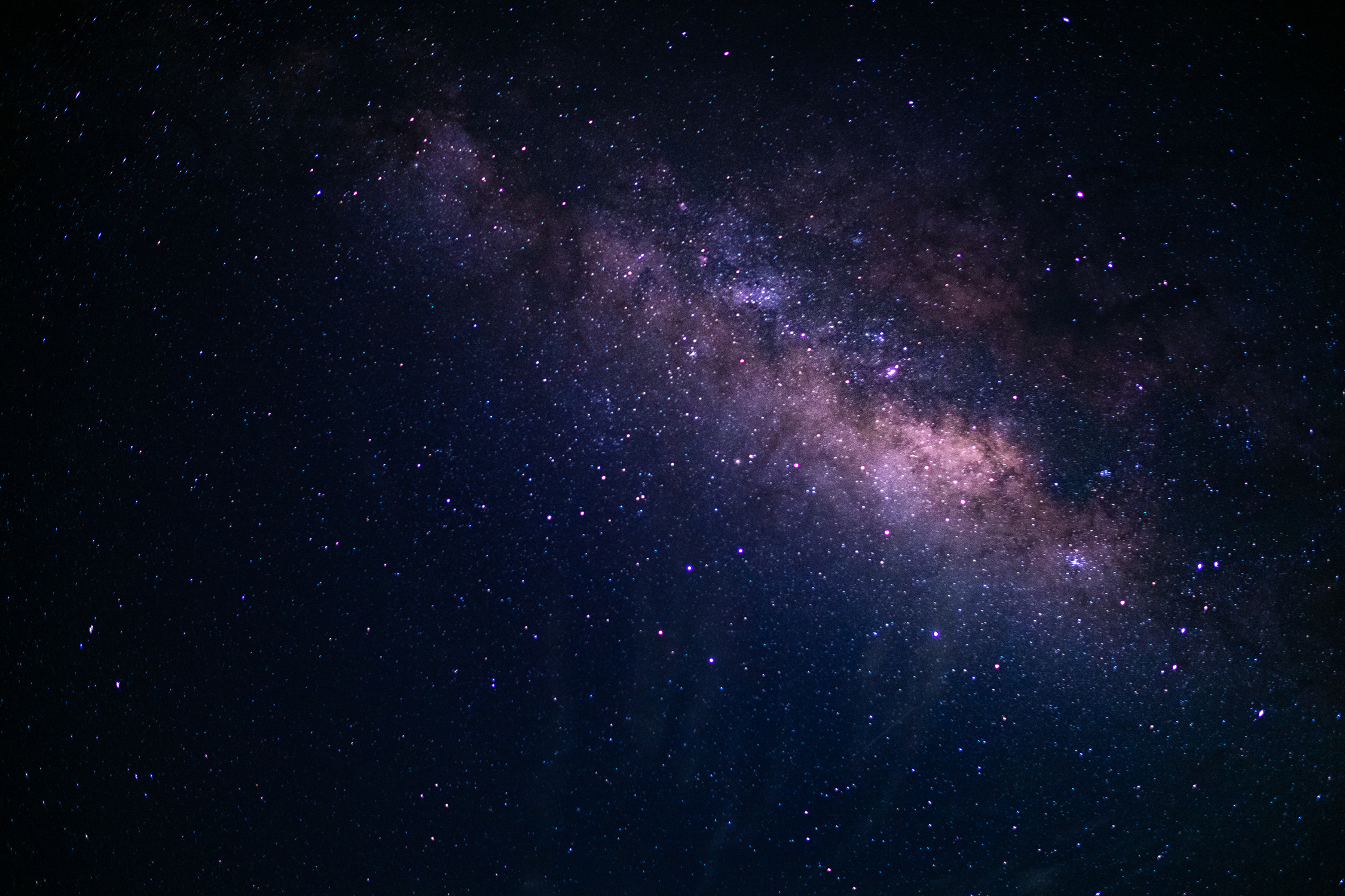 2022


Gala de presentación de los trabajos. 
Centro Cívico dos Mallos




diciembre
2023


Propuesta cabecera videos producidos por DMC (Miguel Romera)








enero
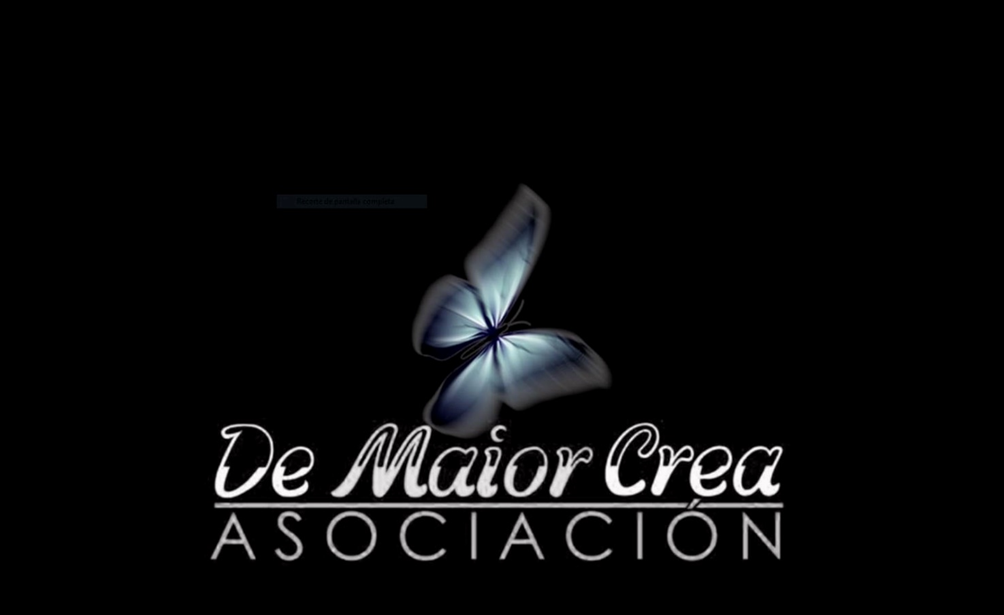 2023

Presencia en “Chanfaina Lab” 
en San Sadurniño









febrero
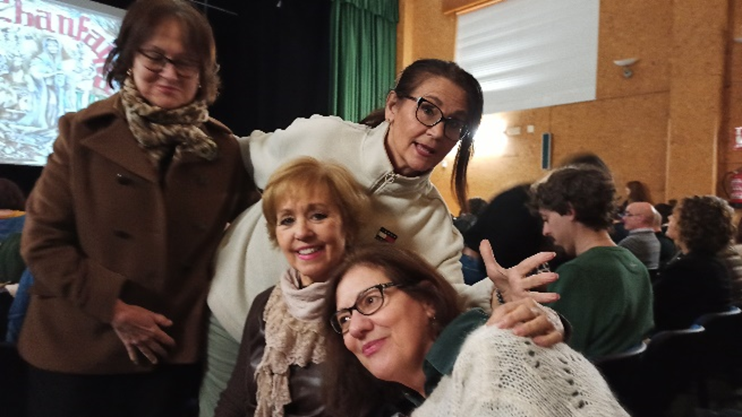 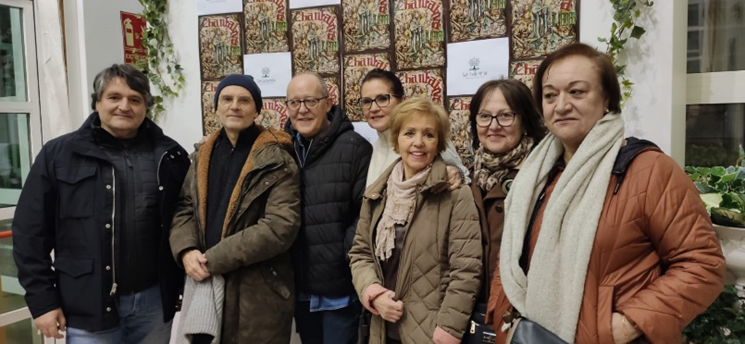 2023


Reunión de la Junta Directiva: varios asuntos
31 de marzo

	Reunión de la Asamblea General: aprobación de cuentas, incorporación socios honor y aprobación del 
Reglamento de Régimen interno.

21 de abril 








febrero
2023

Inicio preproducción del corto. 
“Un violín para Ana”
Producción de la Asociación DMC. 

	.





mayo








febrero
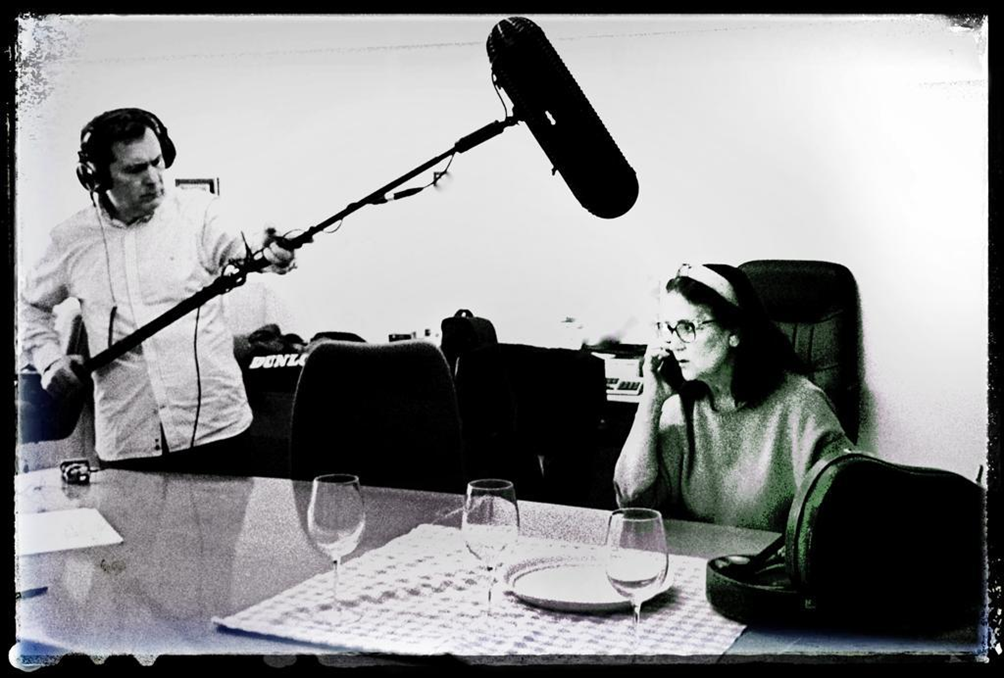 2023

Exposición Buxaiverso 
(O Universo das  Buxainas)

	.





mayo








febrero
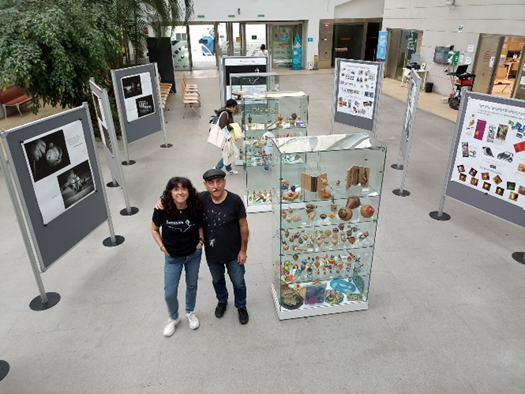 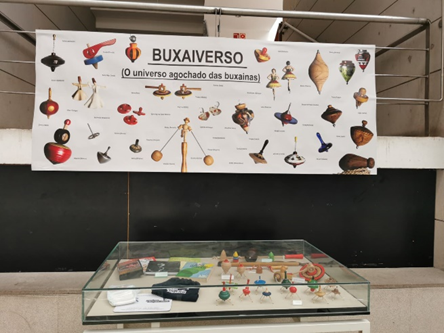 2023


Prestreno para los Asociados 
“Curros, unha Mirada de Pedra”
Producido por Asociación DMC.

	.


21 de junio








febrero
2023


Prestreno para los Asociados 
“Curros, unha Mirada de Pedra”
Producido por Asociación DMC.

	.


21 de junio








febrero
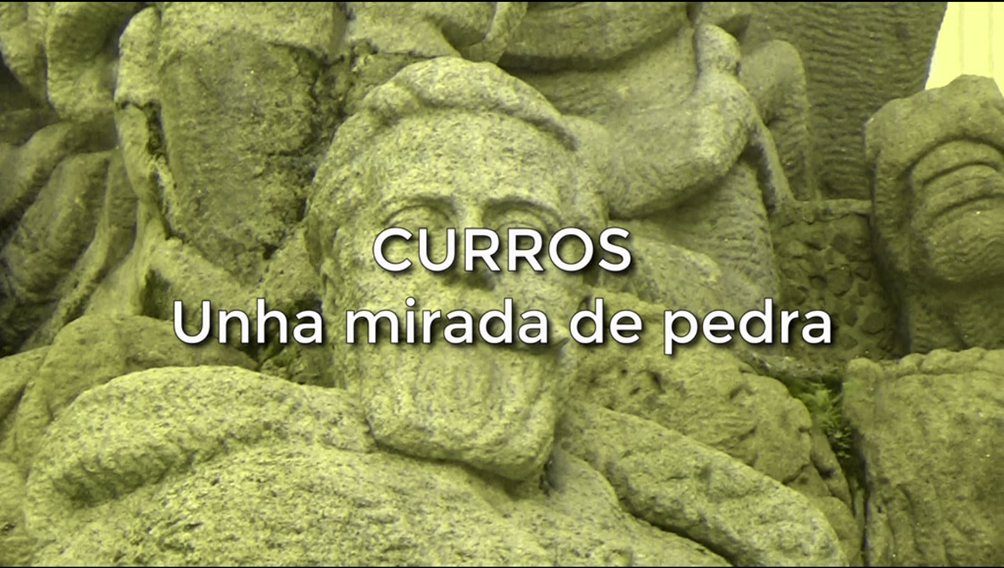 2023










junio








febrero
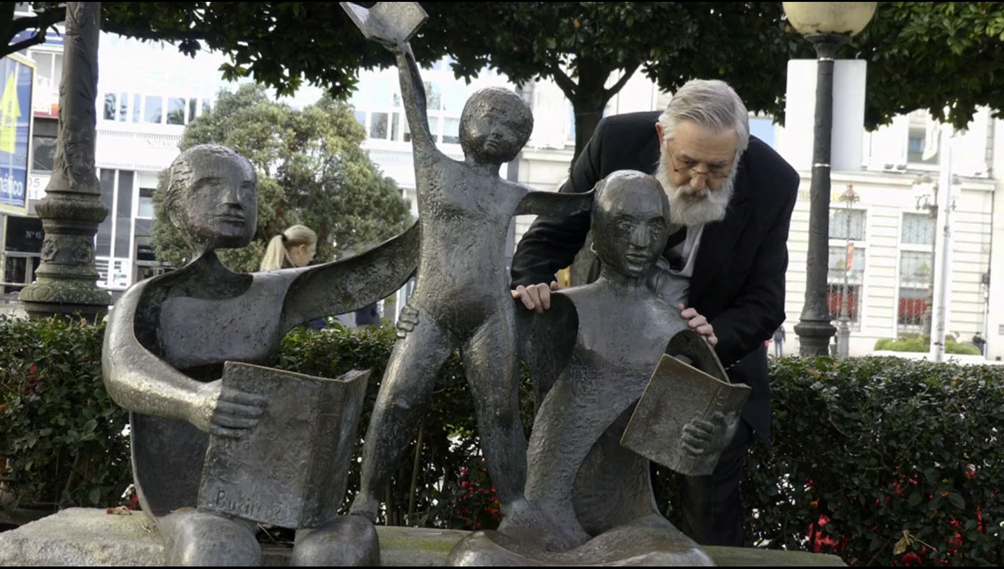 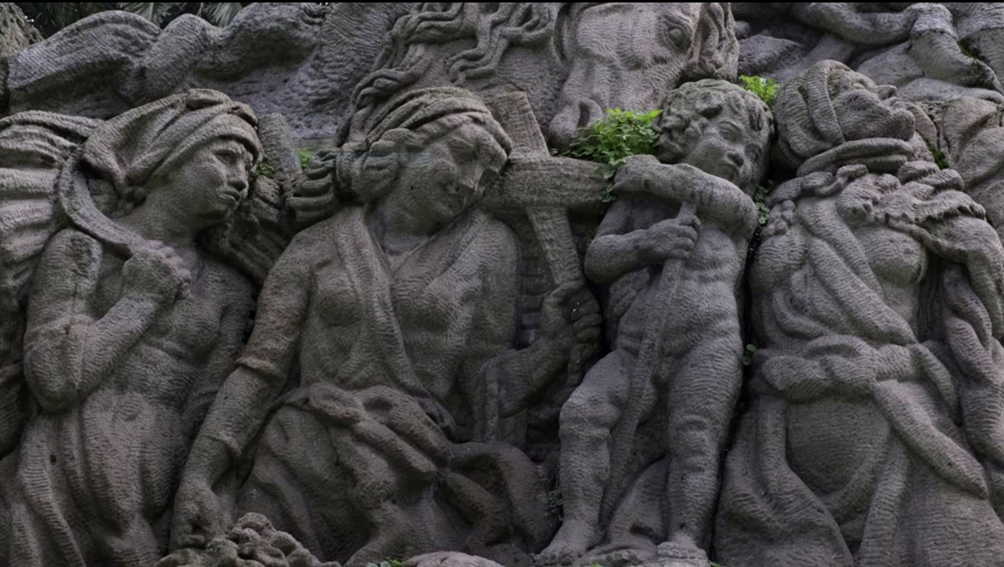 2023
Reunión en Santiago  
“Caxato” Proxecto Europeo de Erasmus +








La Asociación DMC, colabora realizando la producción de un cortometraje.
agosto








febrero
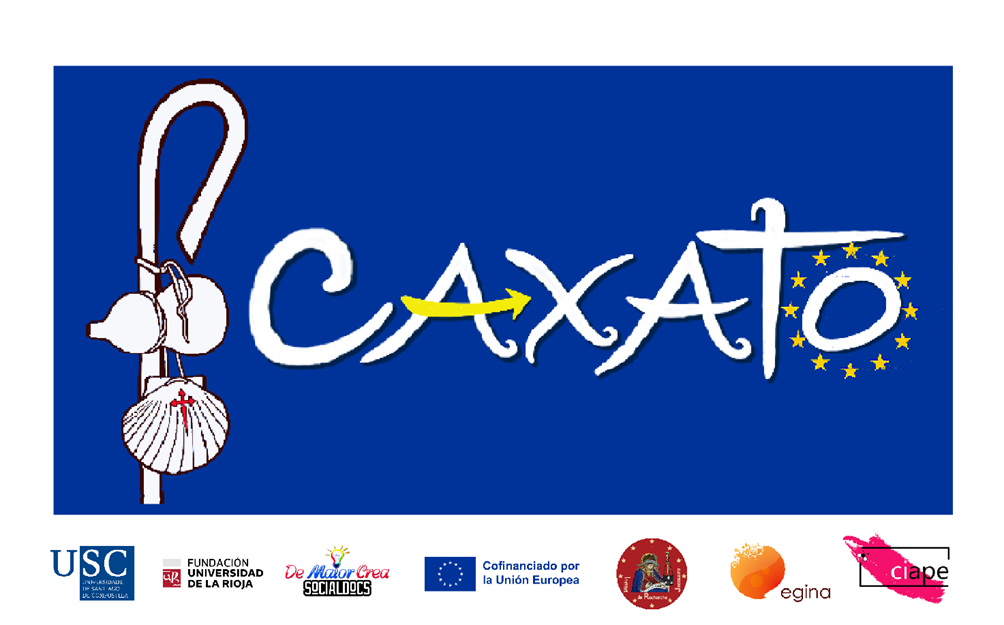 2023
Participación de Manolo Gómez, en el  Festival 
“Chanfaina Lab” para la realización 
del cortometraje Producido por la Asociación DMC
“ikigai en Sansa”








setiembre








febrero
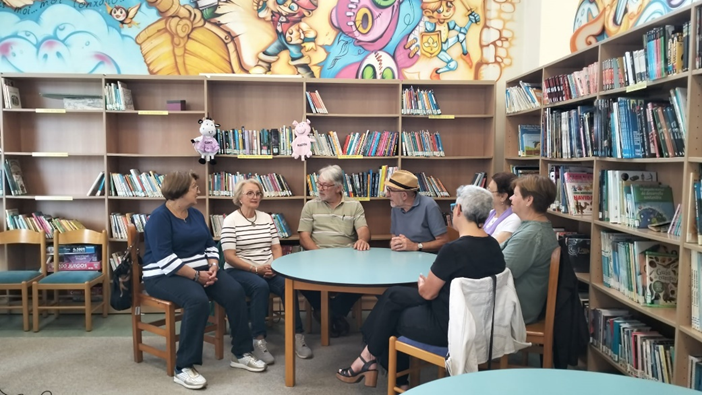 2023
Inicio de  3 preproducciones de cortometrajes/mediometrajes
 Producidos por la Asociación DMC:
“Alfonso Tellado, A luz dun Faro”.










setiembre








febrero
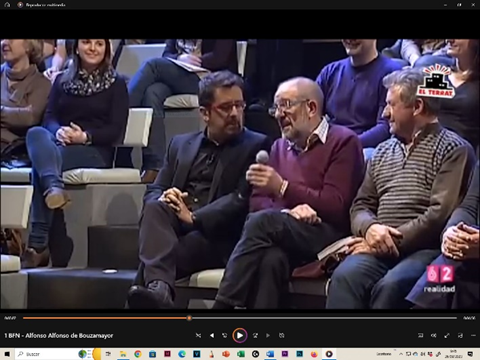 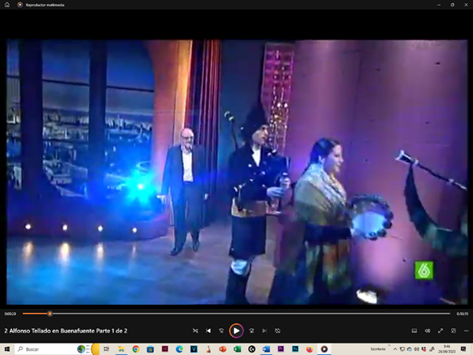 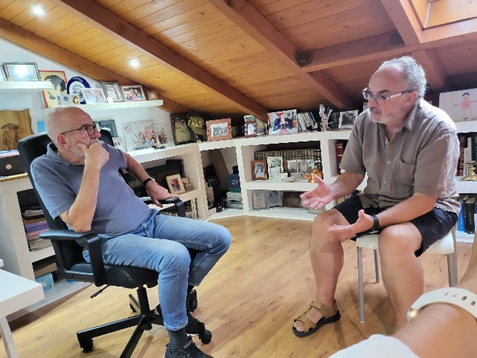 2023
Inicio de  3 preproducciones de cortometrajes/mediometrajes
 Producidos por la Asociación DMC:
“Una nova ilusión, de albanel a cineasta”	









setiembre








febrero
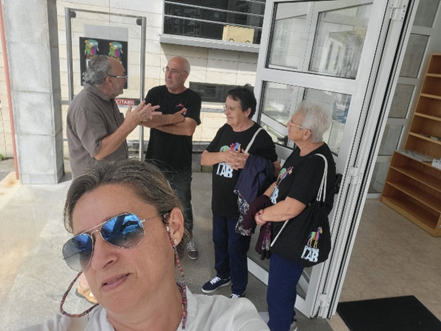 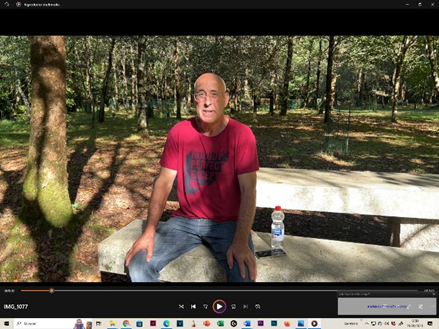 2023
Inicio de  3 preproducciones de cortometrajes/mediometrajes
 Producidos por la Asociación DMC:
“A procura dos sabores das froitas”.	










setiembre








febrero
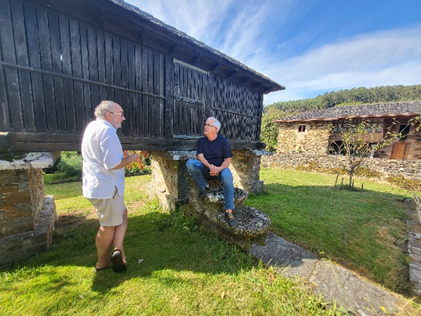 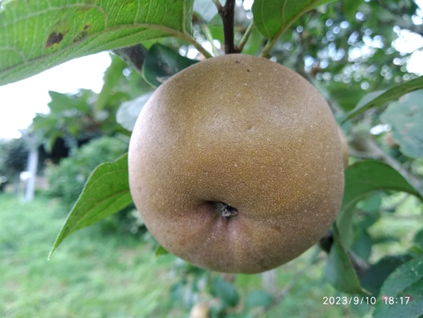 2023
	













octubre - noviembre








febrero
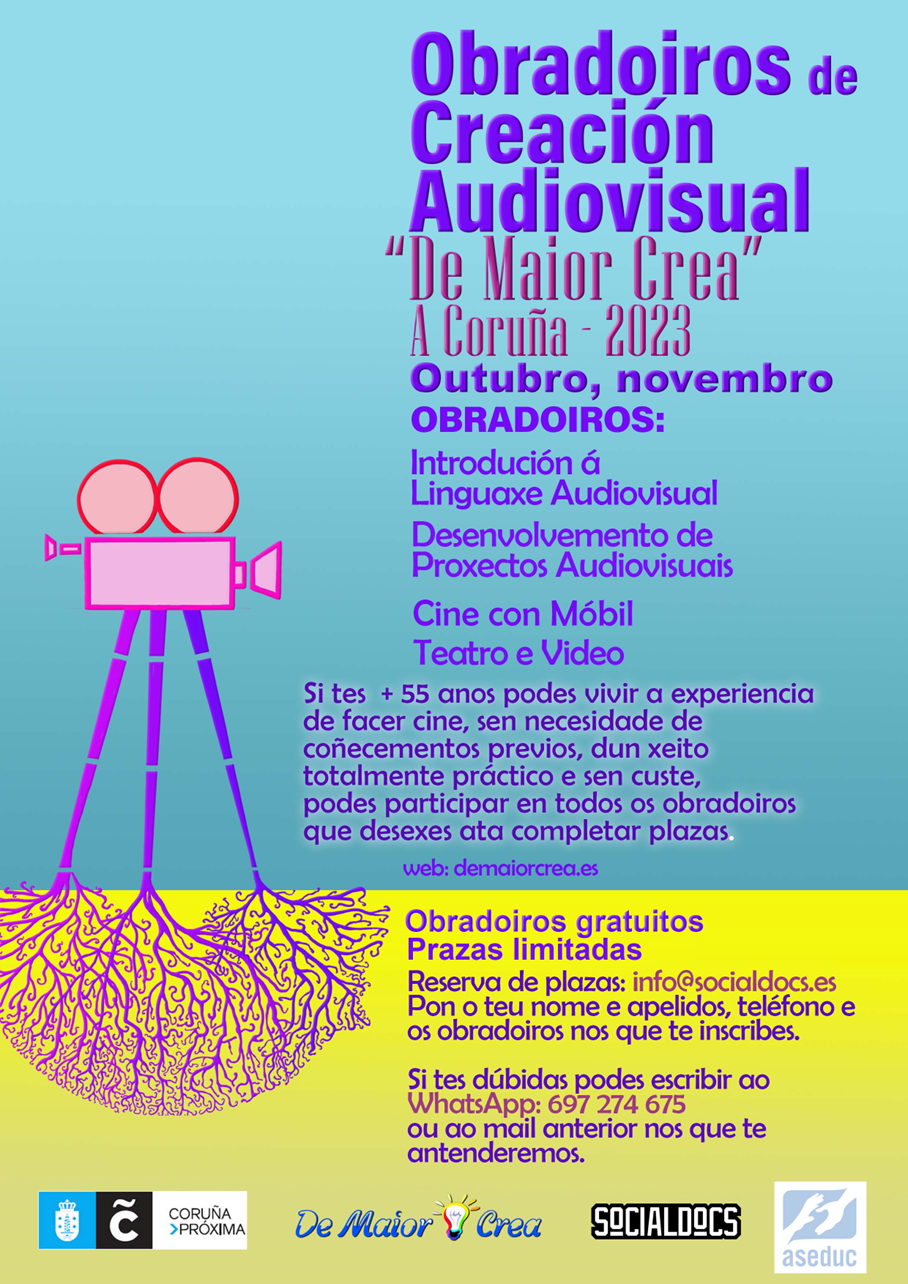 2023
	



Inicio de la preproducción del cortometraje.
Producido por  la Asociación DMC:
“Asorey”.





octubre - noviembre








febrero
2023
 Gala de presentación de los trabajos. 













diciembre








febrero
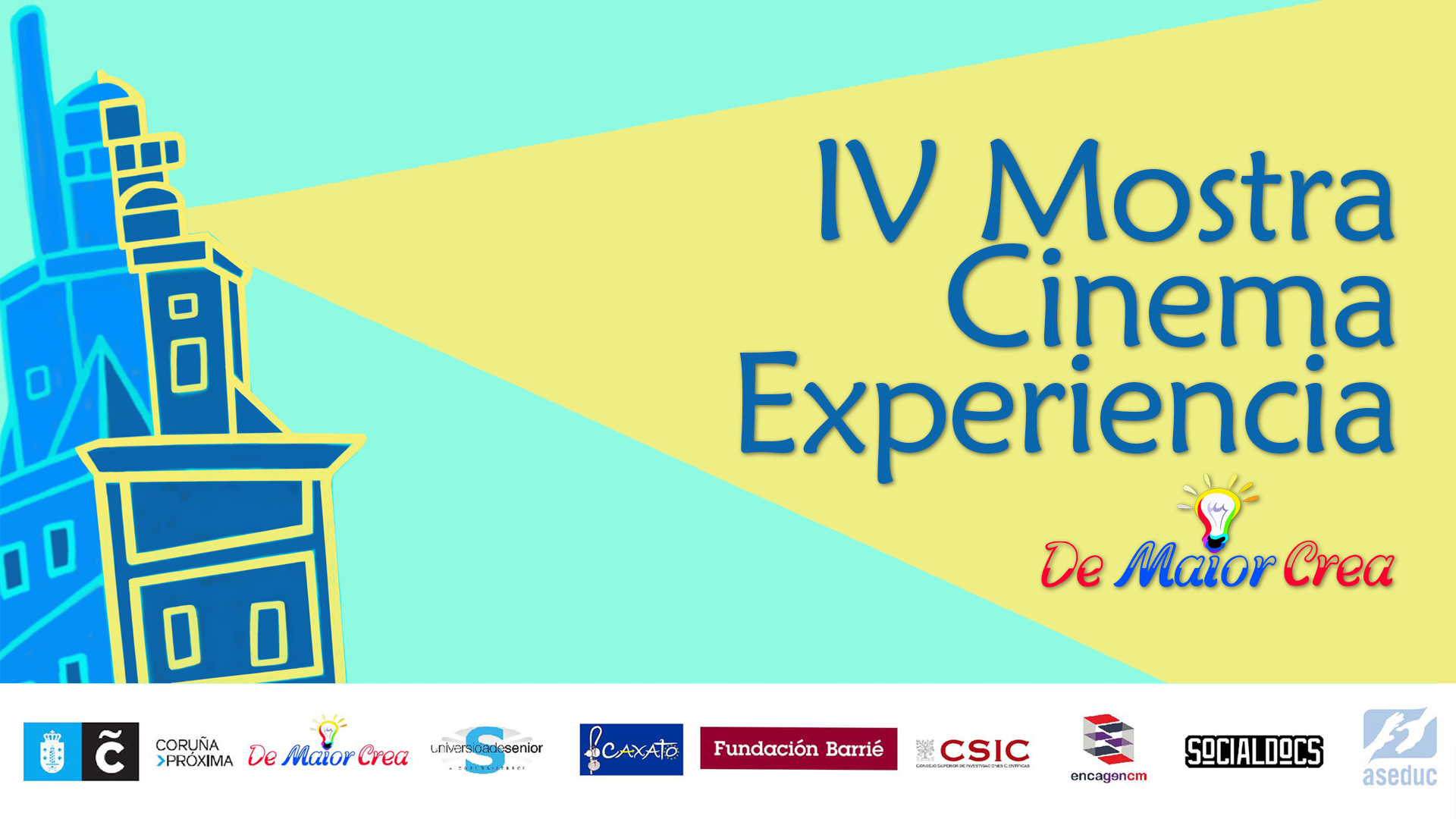 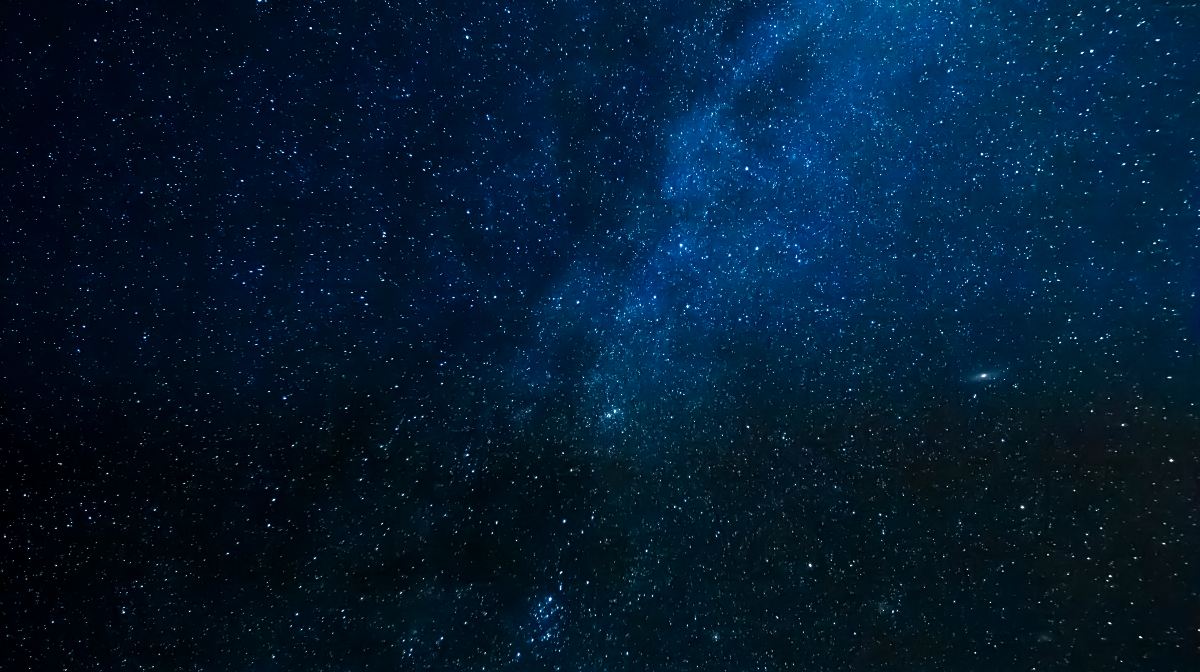 2024
*Burdeos, seminario “Caxato”
La Asociación DMC, colabora realizando la producción de un cortometraje.

Obra de teatro 
“A Taberna do Nubeiro” 

Se inicia la preproducción del cortometraje 
“Solsticio de verano y la Noche de San Juan”.

 Producidos por la Asociación DMC
 
enero
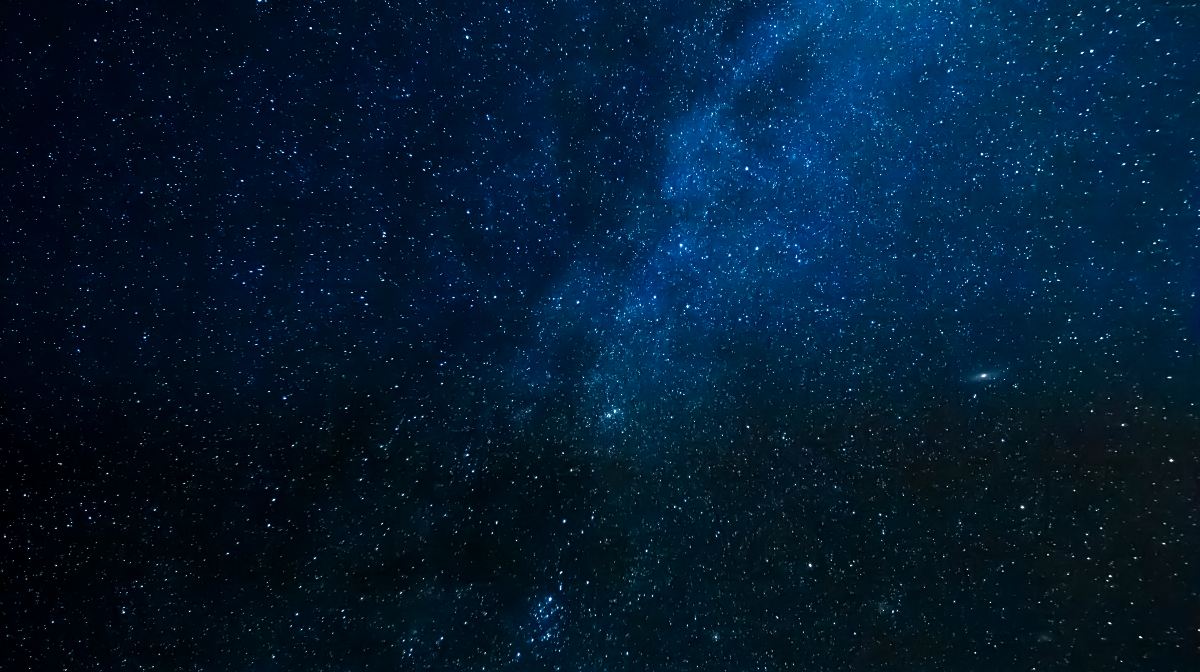 2024
Se estrena “Ikigai en Sansa” en el festival “Chanfaina Lab”, San Sadurniño (A Coruña)

Se ensaya todos los miercoles la obra de teatro 
“A Taberna do Nubeiro” 

Se inicia preproducción del cortometraje
“Mujeres y el camino de Santiago”
 Producidos por la Asociación DMC

Se celebra Junta directiva y asamblea general
Se presenta la Asociación a las convocatorias de la Fundación Caixa

febrero
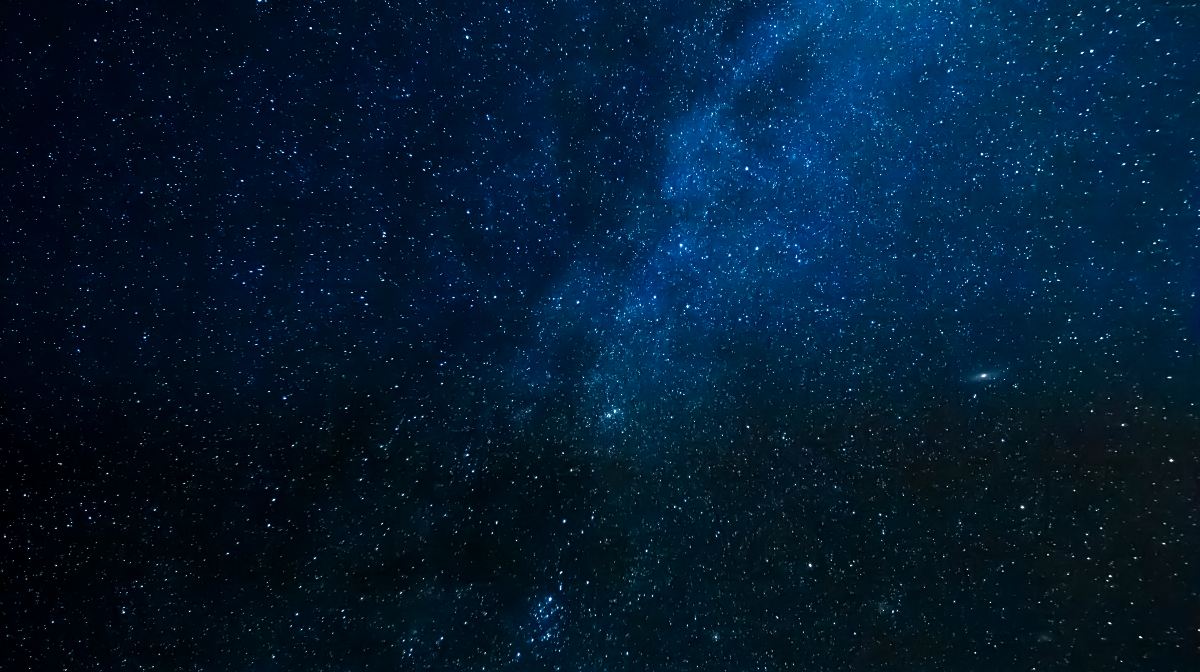 2024
Se estrenan 
“Curros, unha Mirada de Pedra” y
“Asorey”
Real Academia de Belas Artes










30 enero
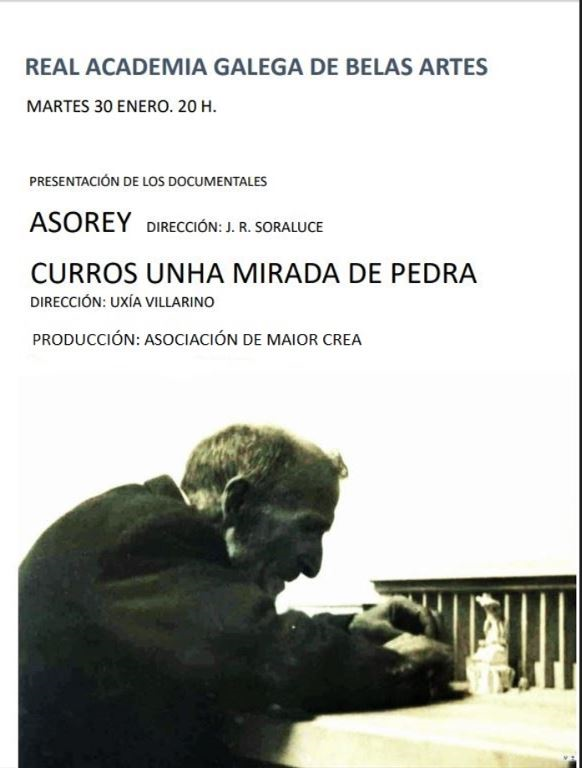 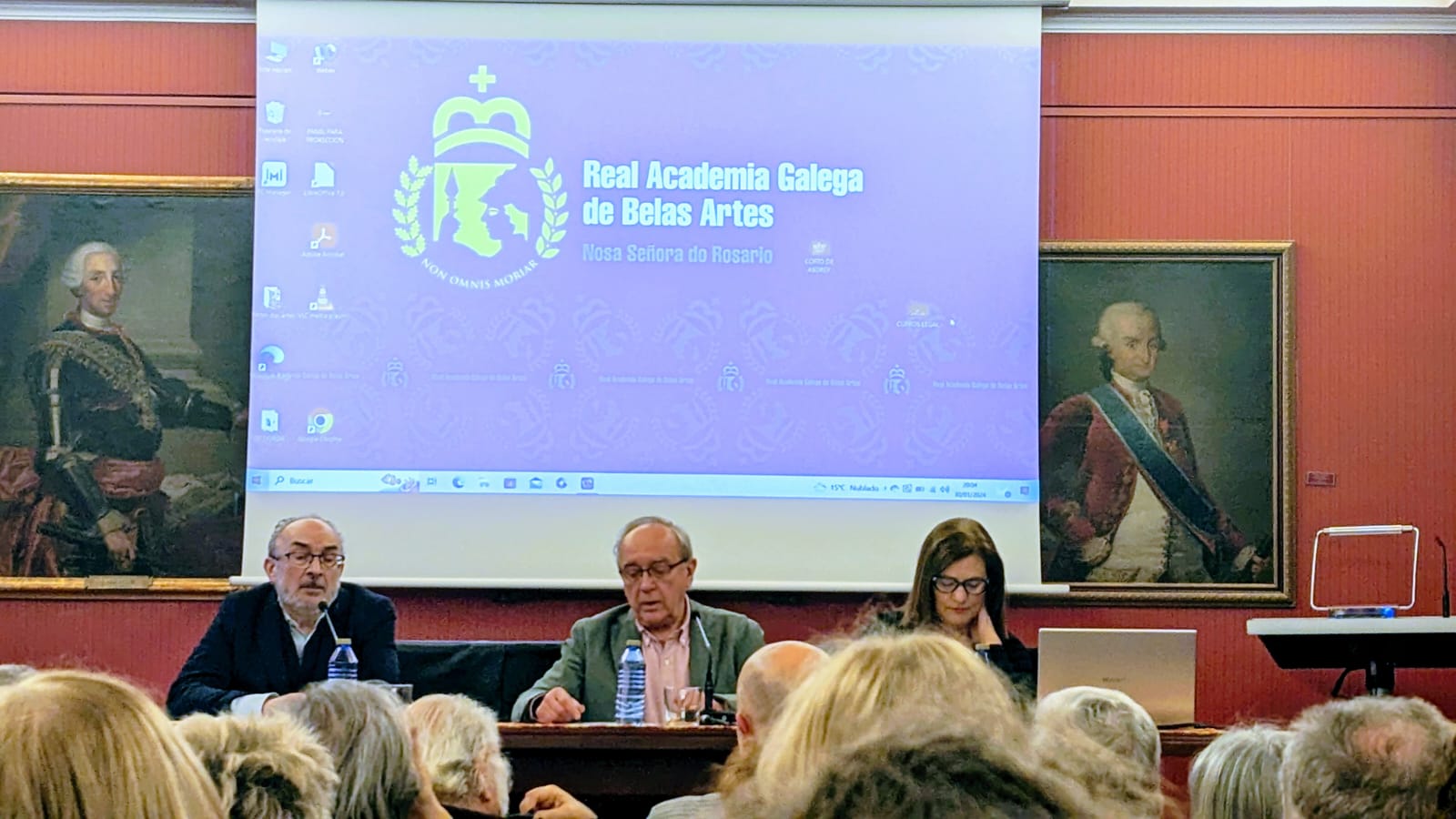 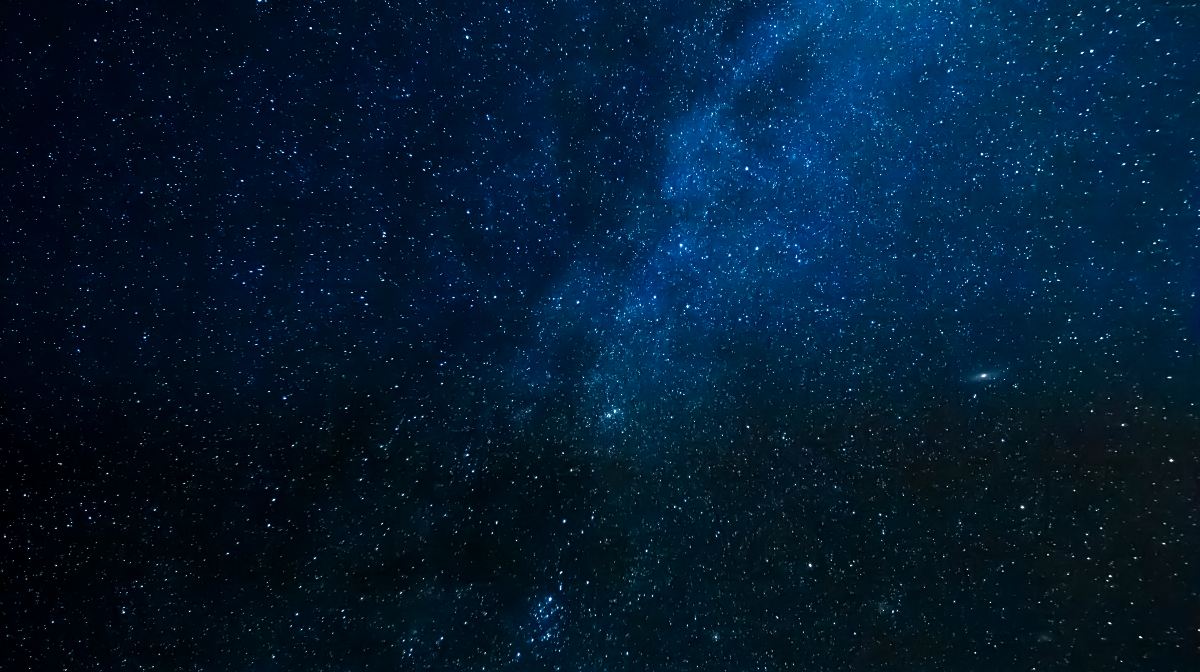 2024
PREVISIÓN ACTIVIDADES
Se podrá en marcha la actividad 
“Teatro Espontaneo”

Etapa Italo-Francesa del Camino de Santiago
Dentro del Proyecto Europeo Erasmus  
“Caxato”
La Asociación DMC, colabora realizando la producción de un cortometraje.


marzo
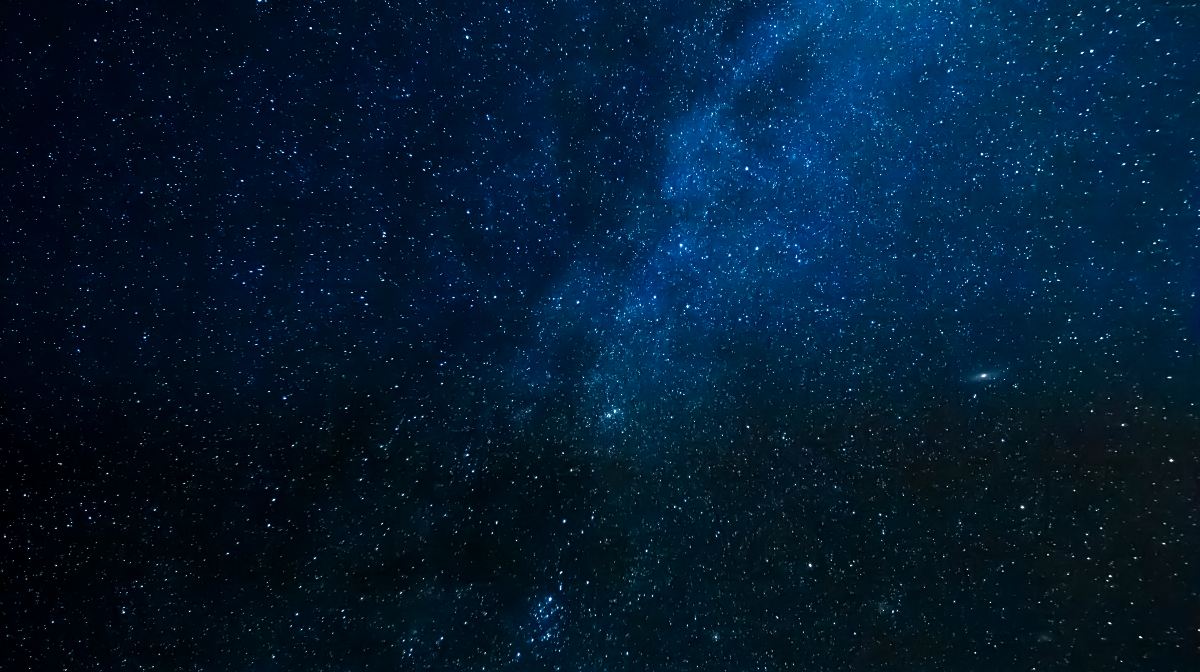 2024
PREVISIÓN ACTIVIDADES
Etapa de la Rioja del Camino de Santiago
Dentro del Proyecto Europeo Erasmus *  
“Caxato”
La Asociación DMC, colabora realizando la producción de un cortometraje.




abril
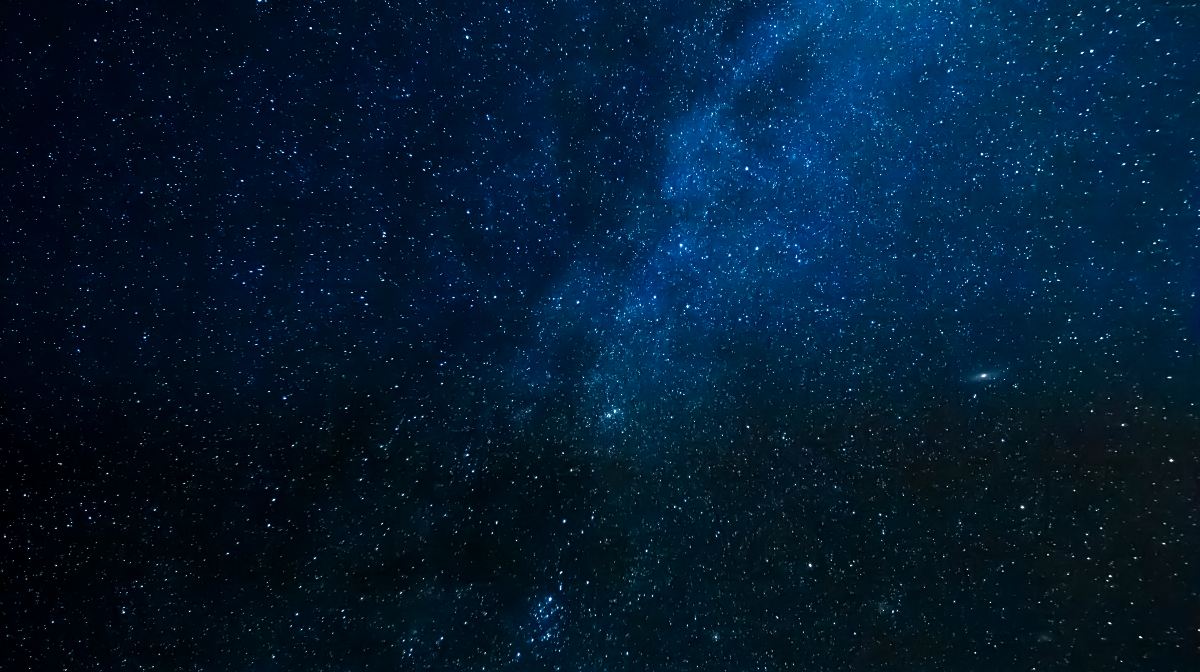 2024
PREVISIÓN ACTIVIDADES
Etapa Galicia del Camino de Santiago
Dentro del Proyecto Europeo Erasmus *  
“Caxato”
La Asociación DMC, colabora realizando la producción de un cortometraje.

Se inicia la preproducción del mediometraje
“Centenarios en la provincia de Ourense, algunas claves para una vida sana y longeva”
 Producido por la Asociación DMC

mayo
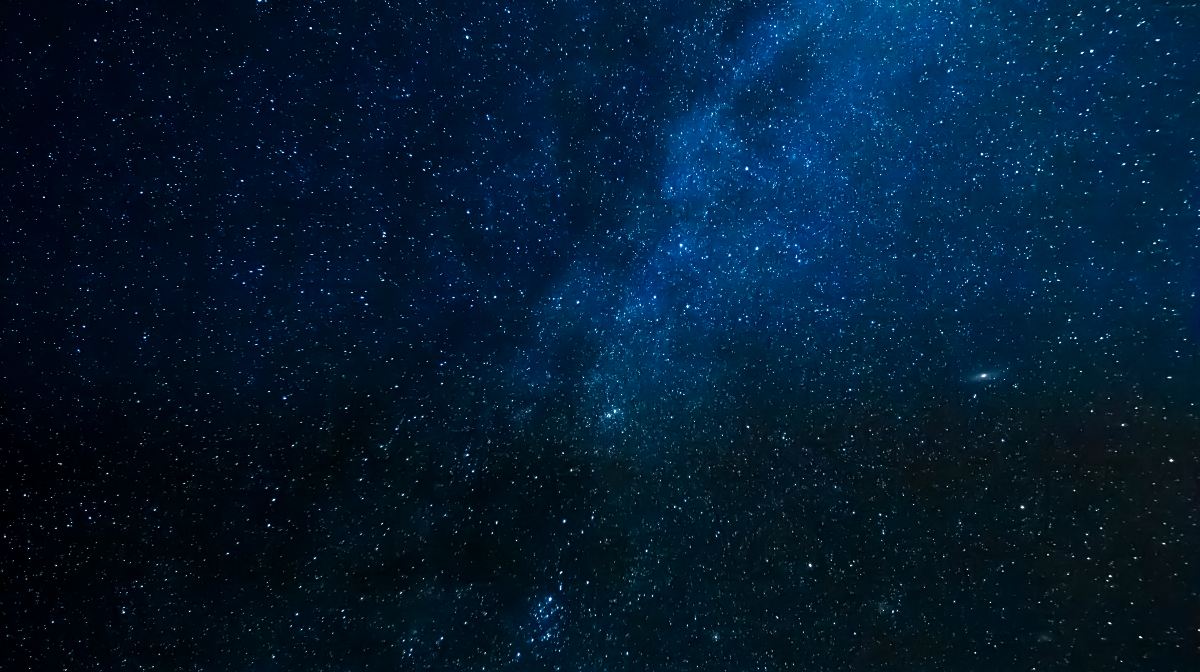 2024
PREVISIÓN ACTIVIDADES
Está previsto a lo largo del año el rodaje de los siguientes cortometrajes/mediometrajes
 ”Un violín para Ana”. 

Alfonso Tellado, A luz dun Faro”.
La vida de un sindicalista en la dictadura.

“Una nova ilusión, de albanel a cineasta”	
Una vida reinventada tras la jubilación.

“Mujeres y el camino de Santiago”
El efecto del Camino  de Santiago  en la vida , la economía y el desarrollo personal de las mujeres.

 “Centenarios en la provincia de Ourense, 
algunas claves para una vida sana y longeva”
En la provincia de Ourense hay zonas con una alta concentración de centenarios.

Producción y realización de
“Videos de Correspondencia/ Video Cartas”
demaiorcrea.asociación@gmail.com
www.demaiorcrea.es